Интерактивный календарь 
досуговой занятости несовершеннолетних     
в учреждениях культуры
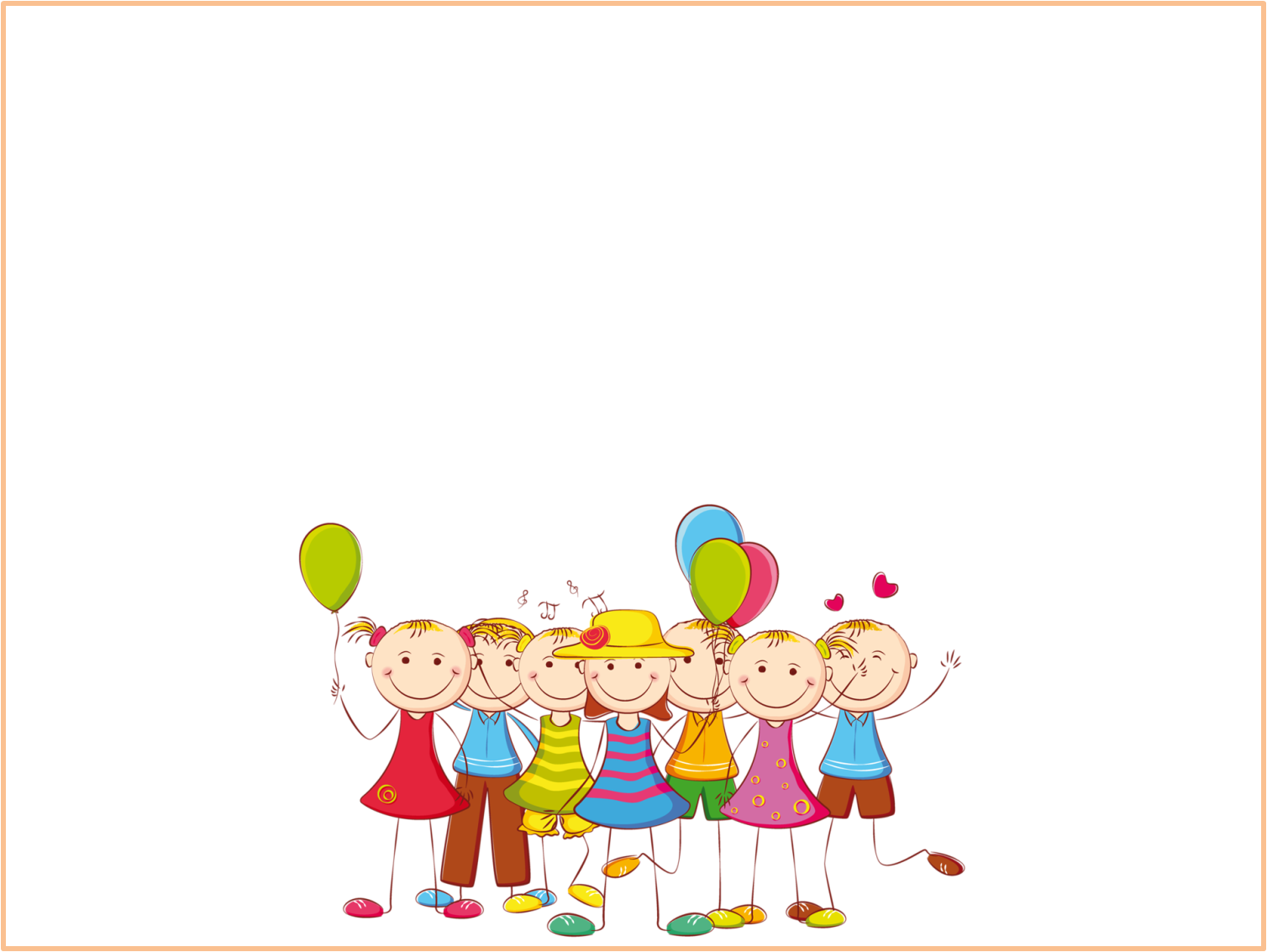 2022
Август
August
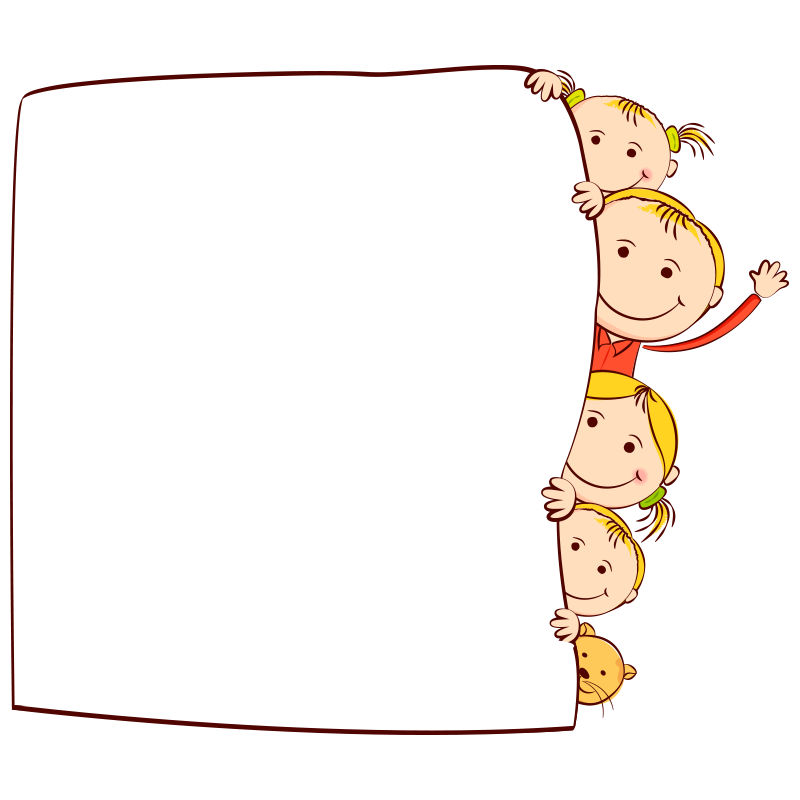 пятница
суббота
воскресенье
четверг
вторник
среда
понедельник
2
1
7
6
3
4
5
8
14
13
10
11
12
9
21
20
19
17
18
15
16
22
28
27
26
24
25
23
29
30
31
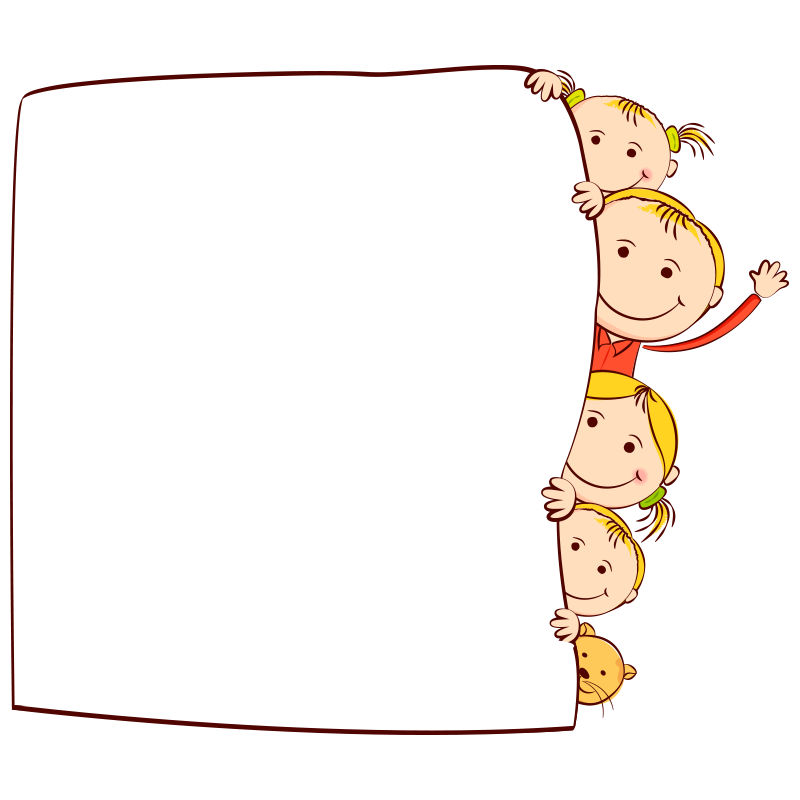 1
Август
August
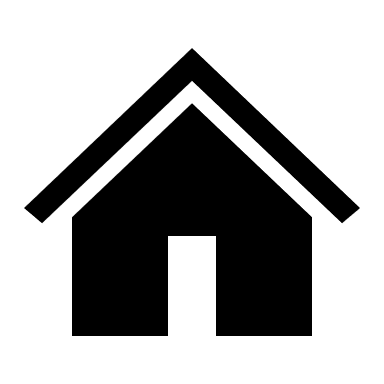 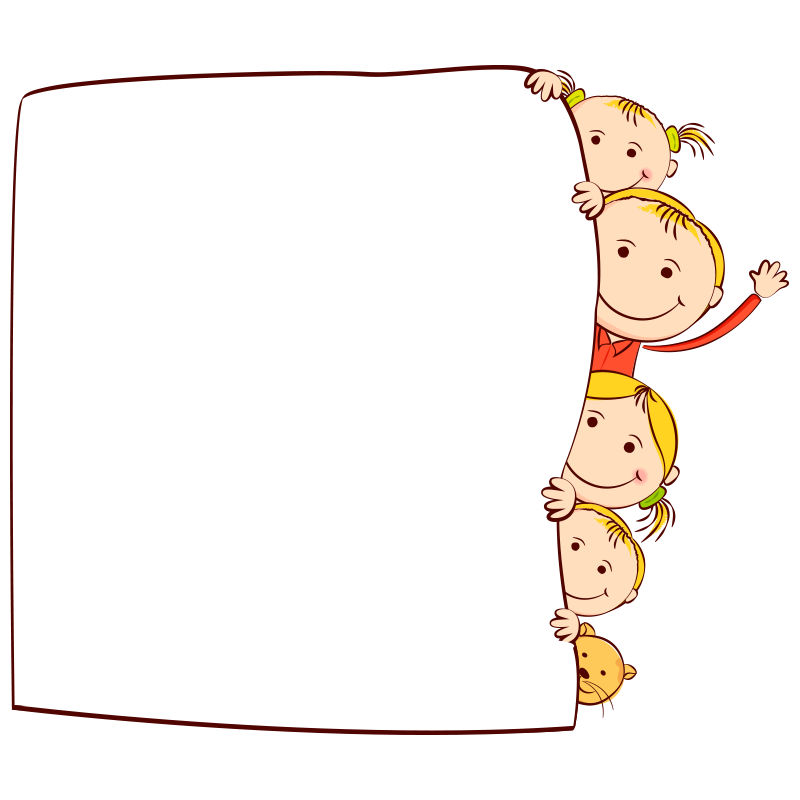 2
Август
August
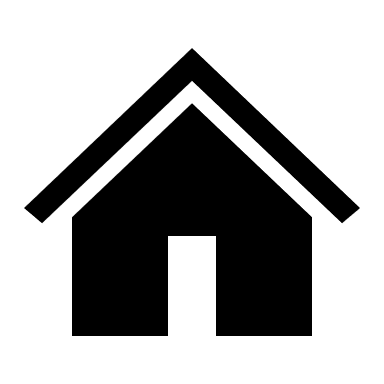 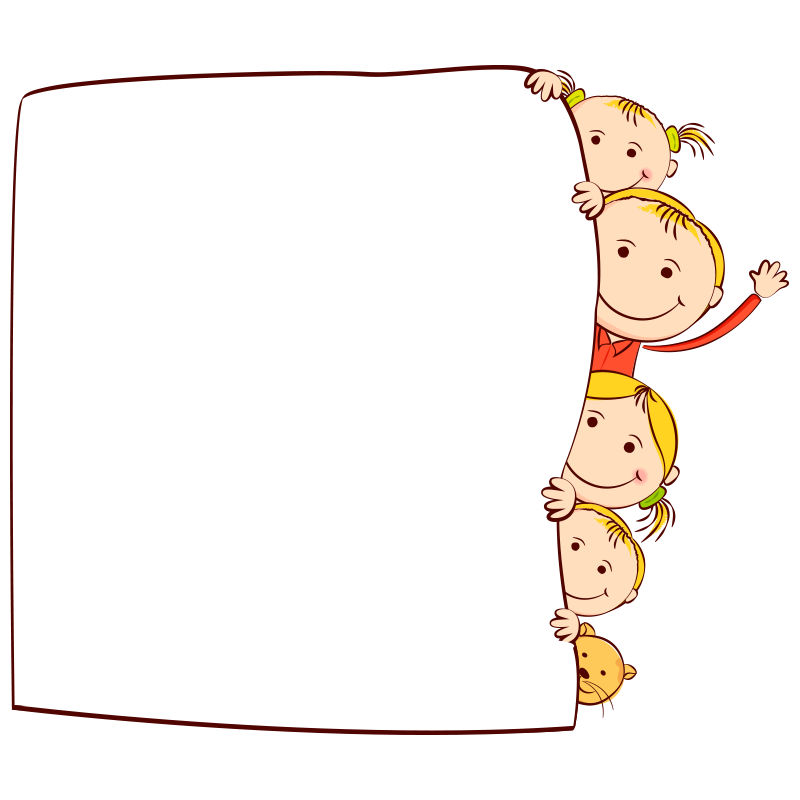 3
Август
August
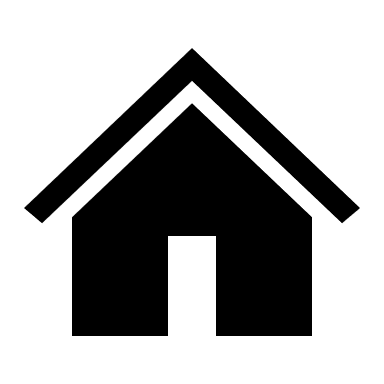 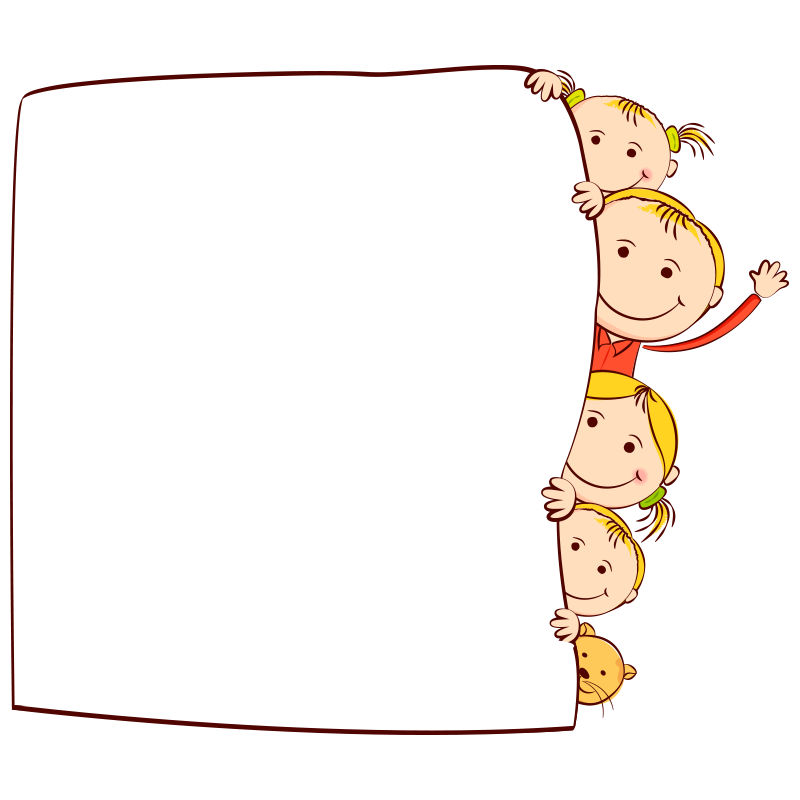 4
Август
August
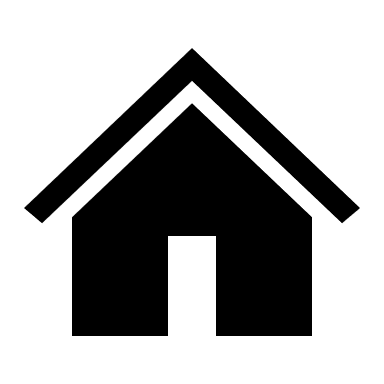 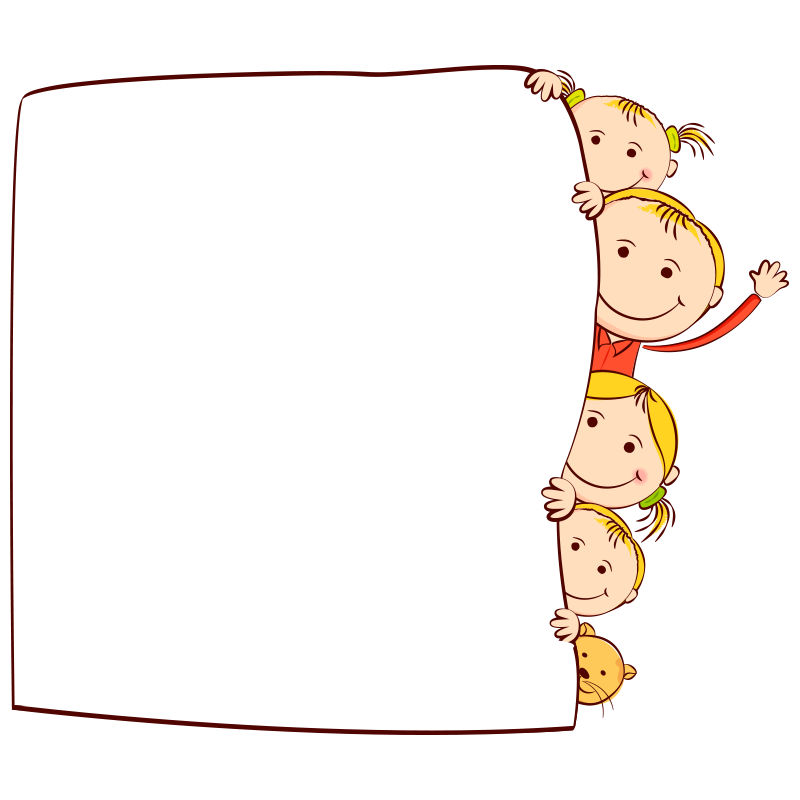 5
Август
August
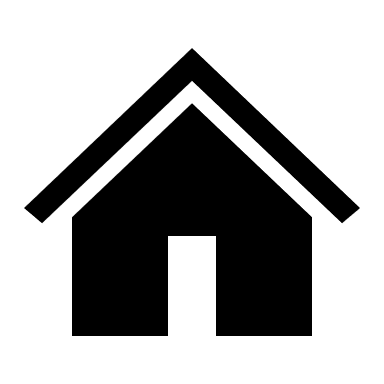 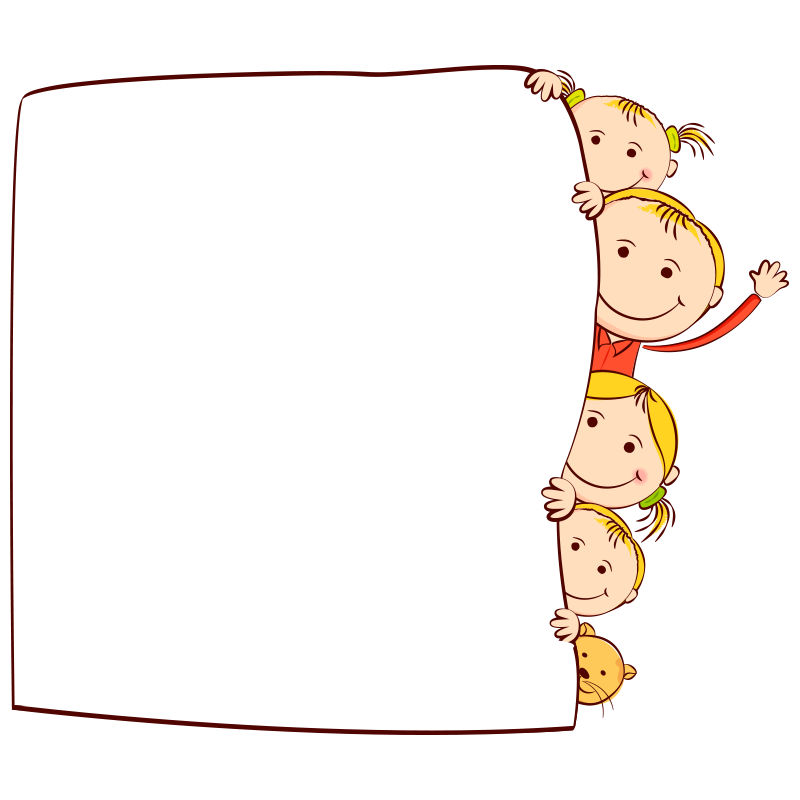 6
Август
August
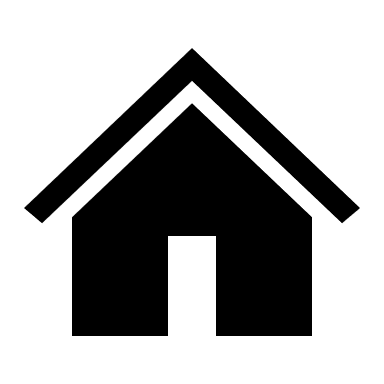 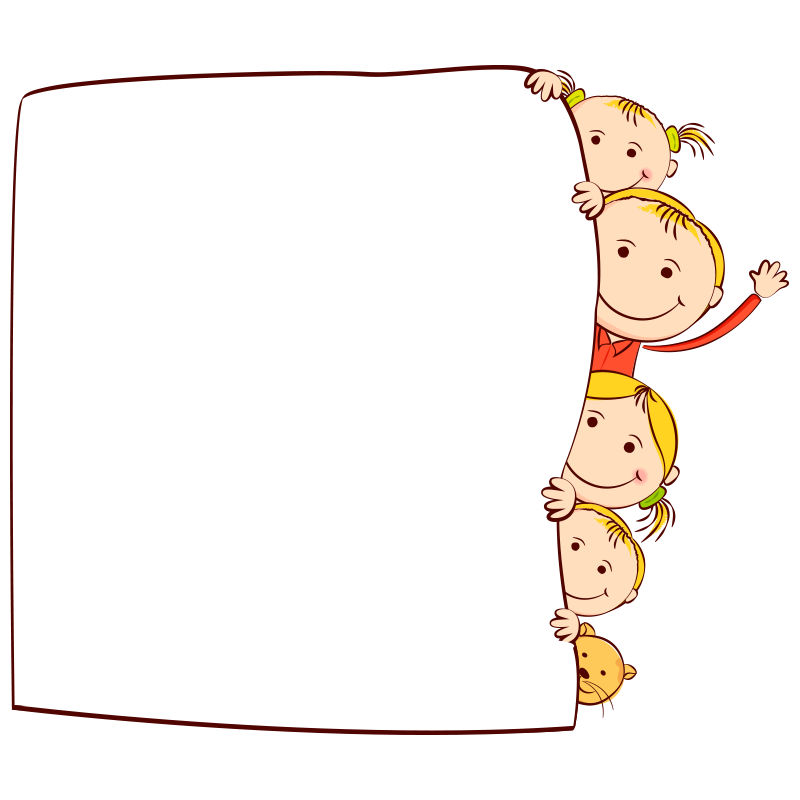 7
Август
August
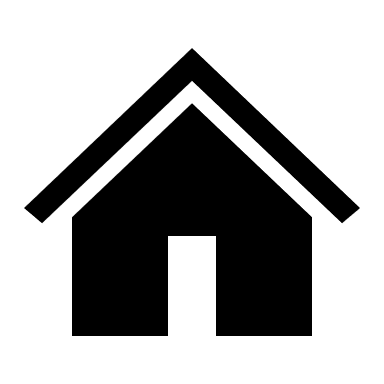 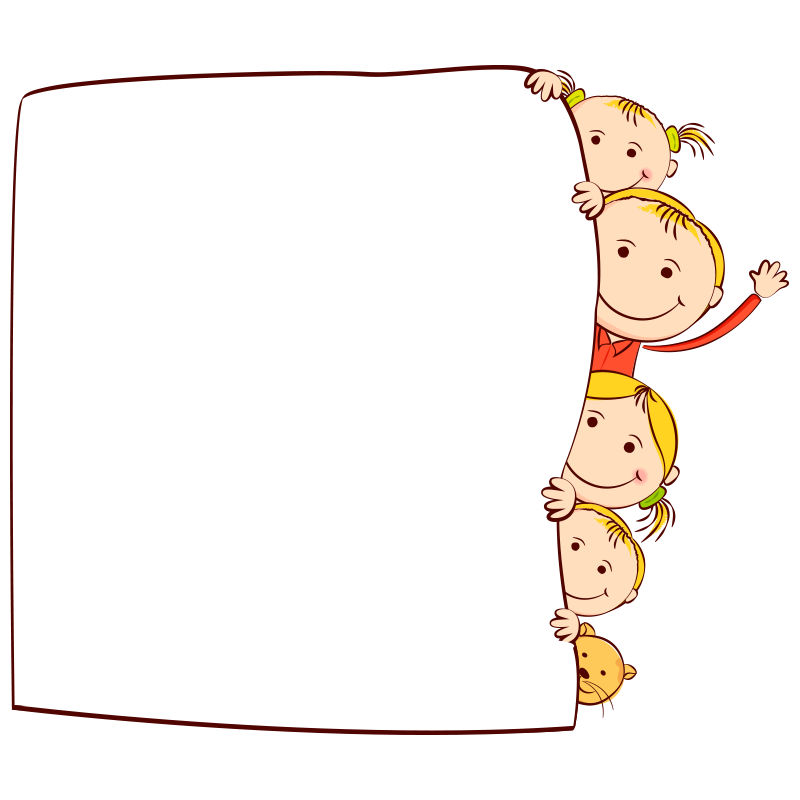 8
Август
August
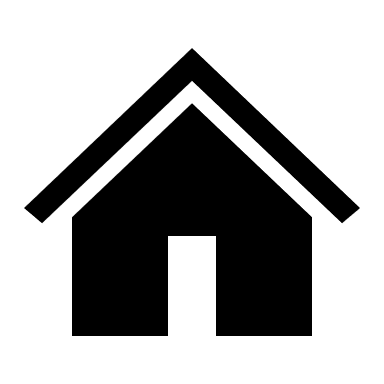 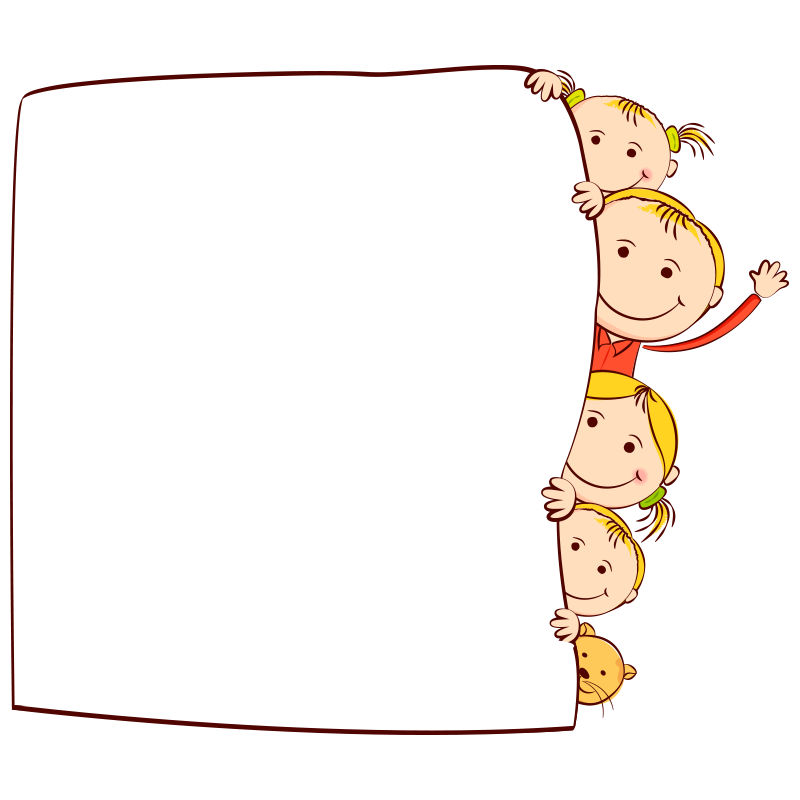 9
Август
August
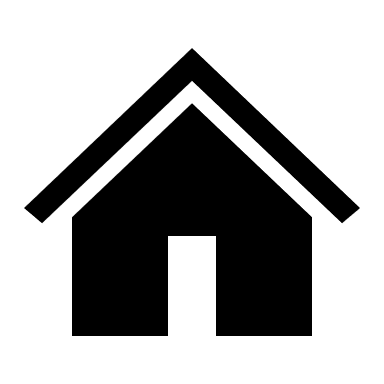 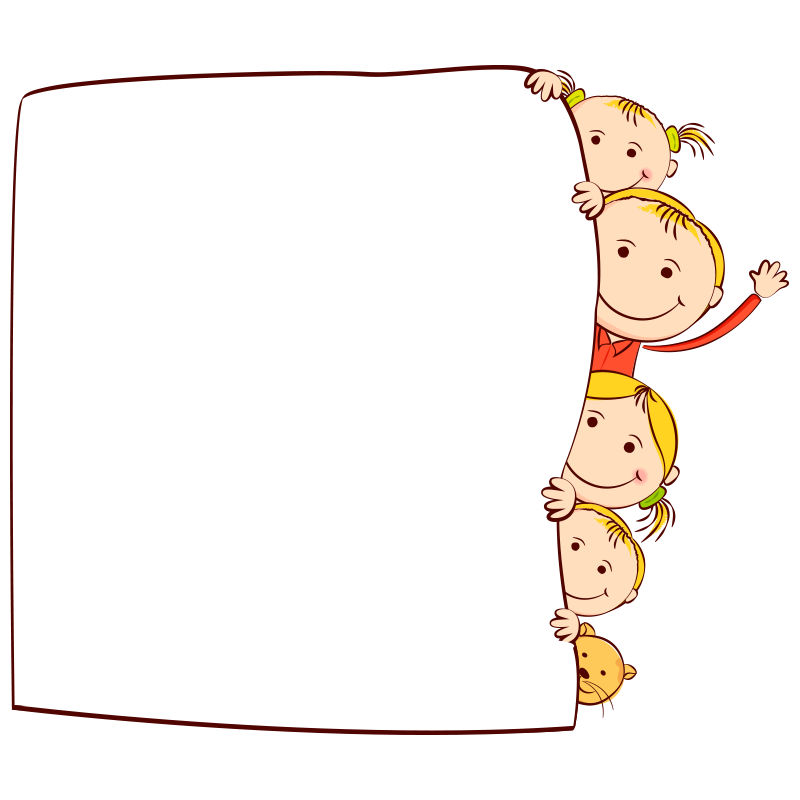 10
Август
August
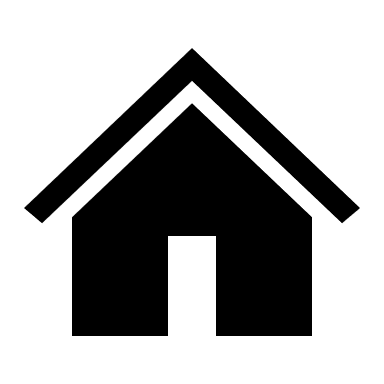 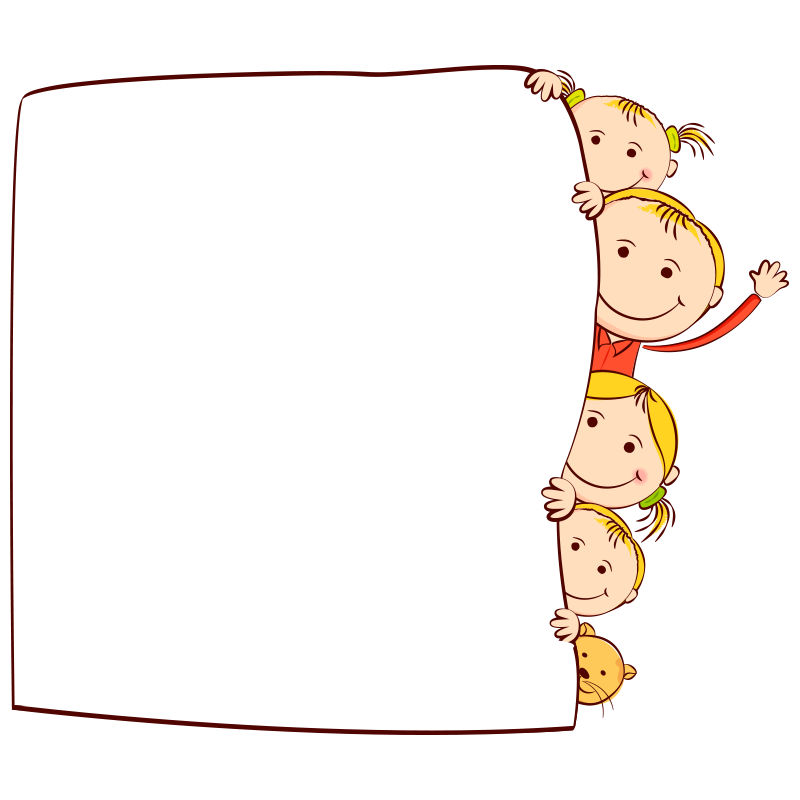 11
Август
August
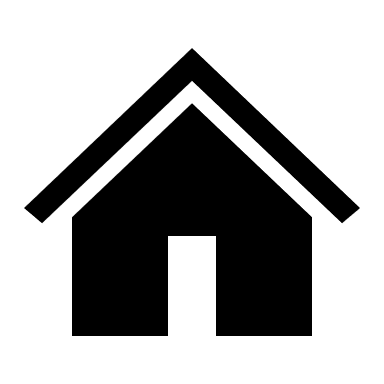 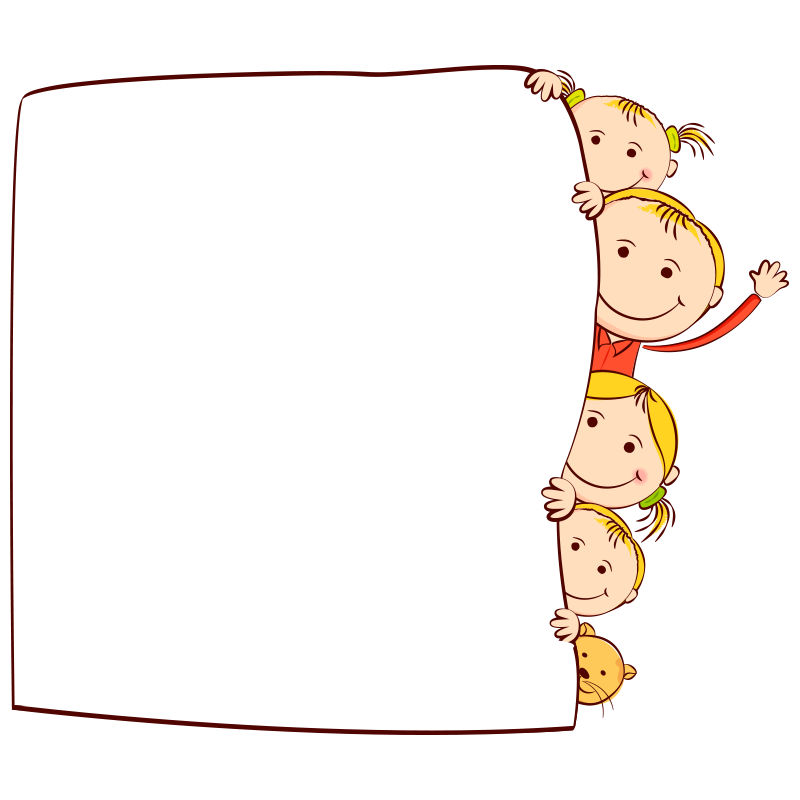 12
Август
August
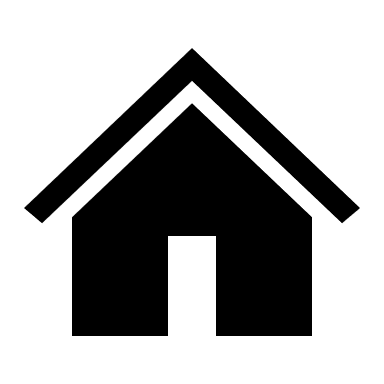 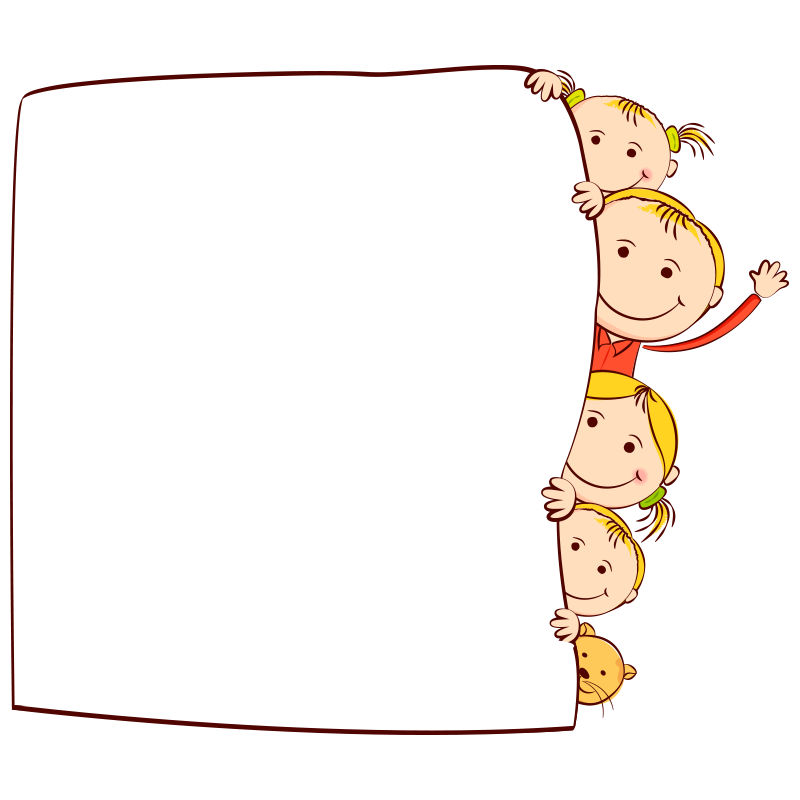 13
Август
August
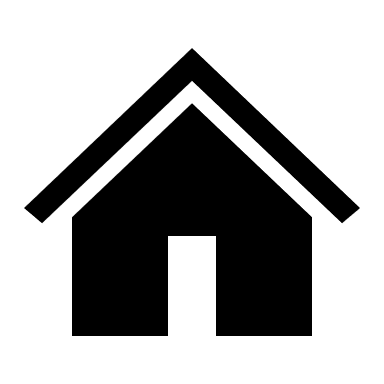 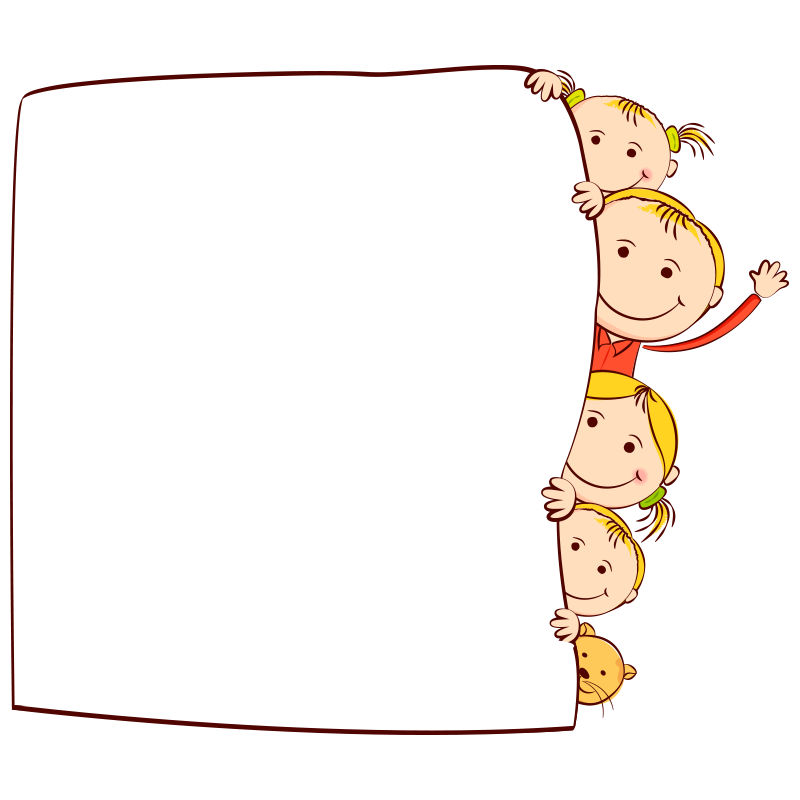 14
Август
August
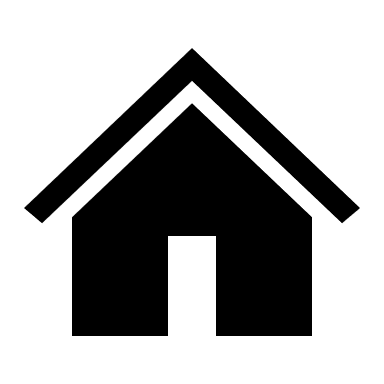 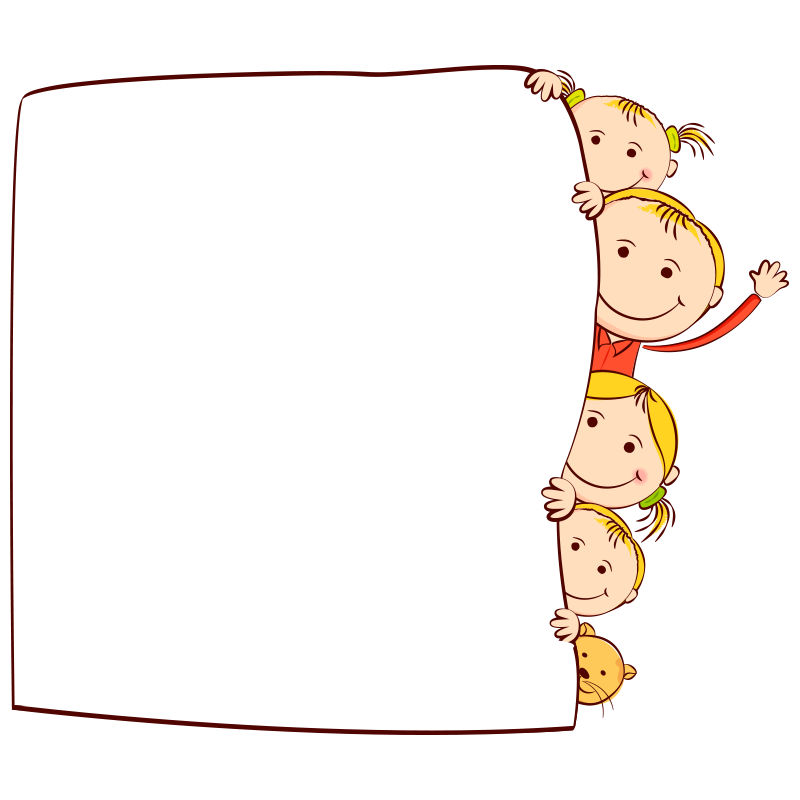 15
Август
August
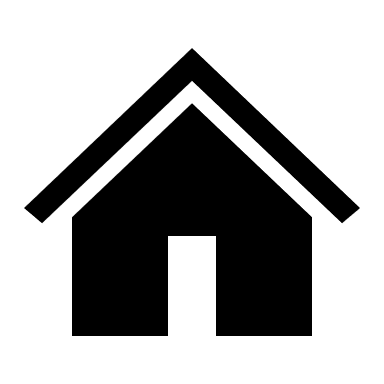 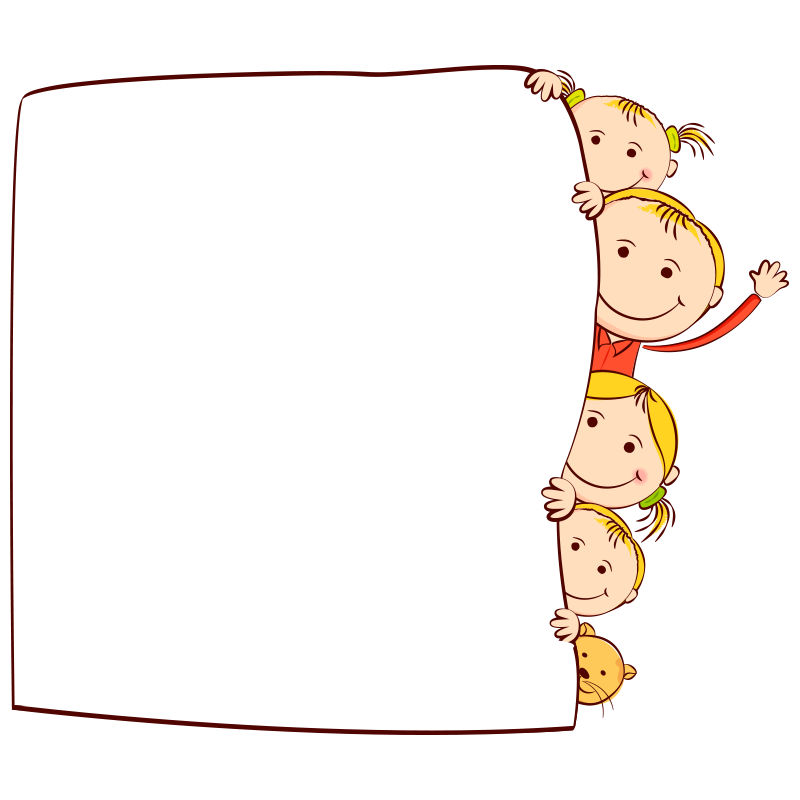 16
Август
August
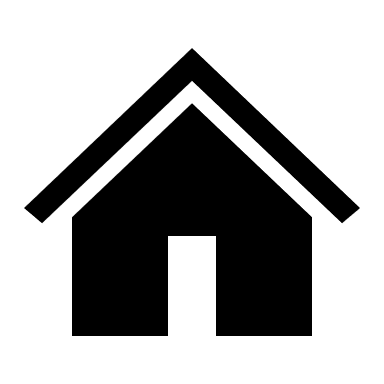 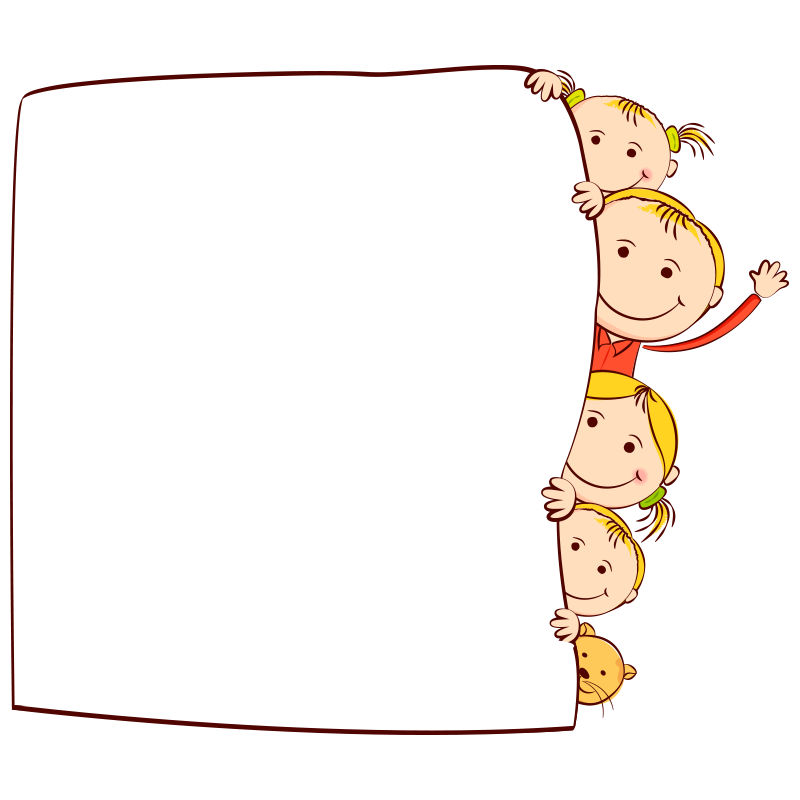 17
Август
August
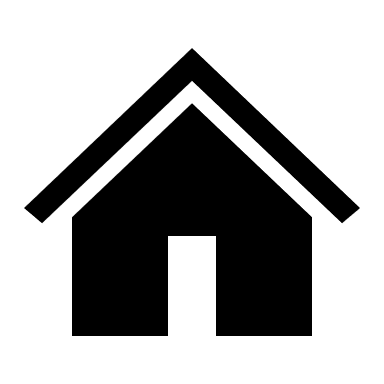 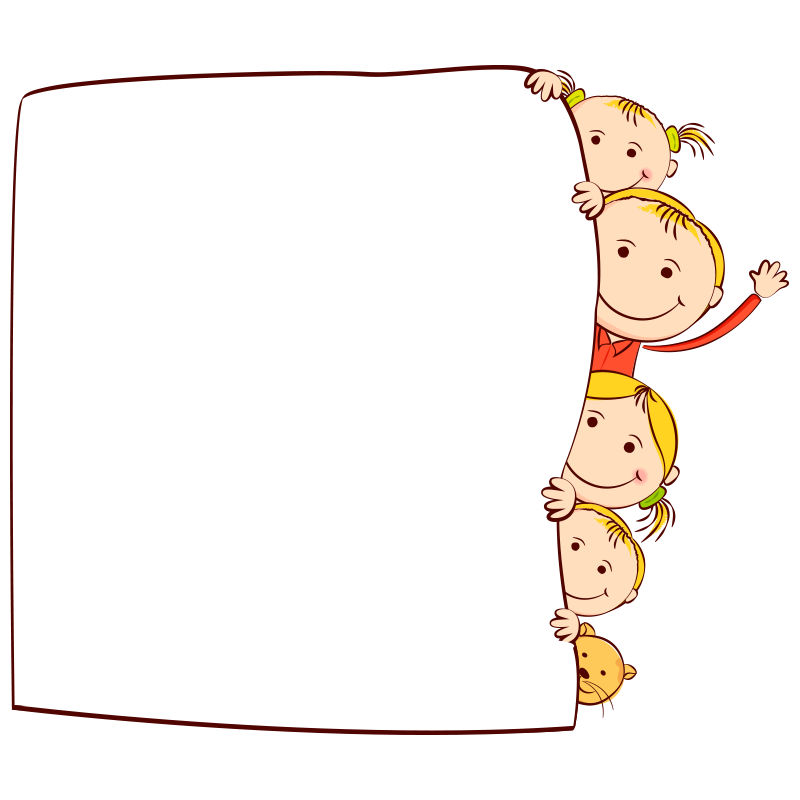 18
Август
August
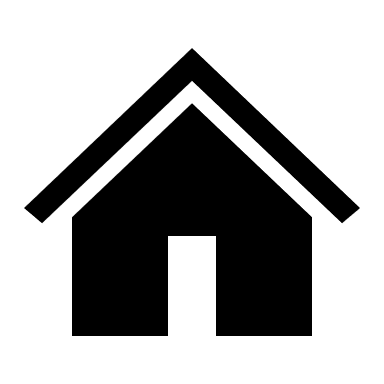 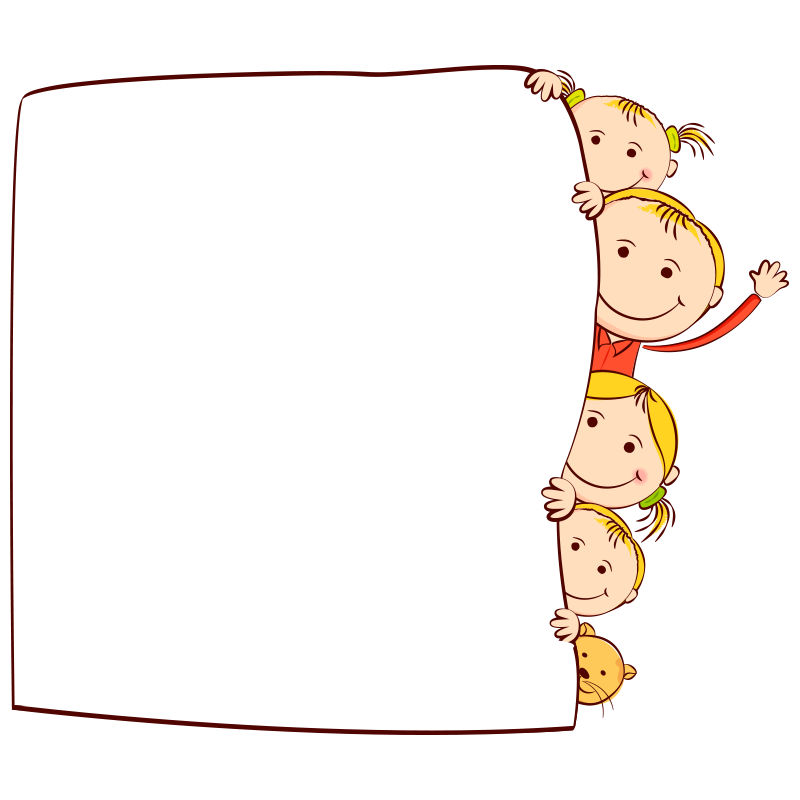 19
Август
August
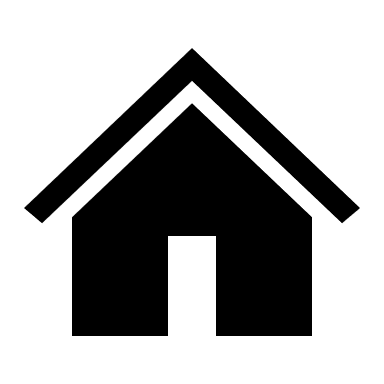 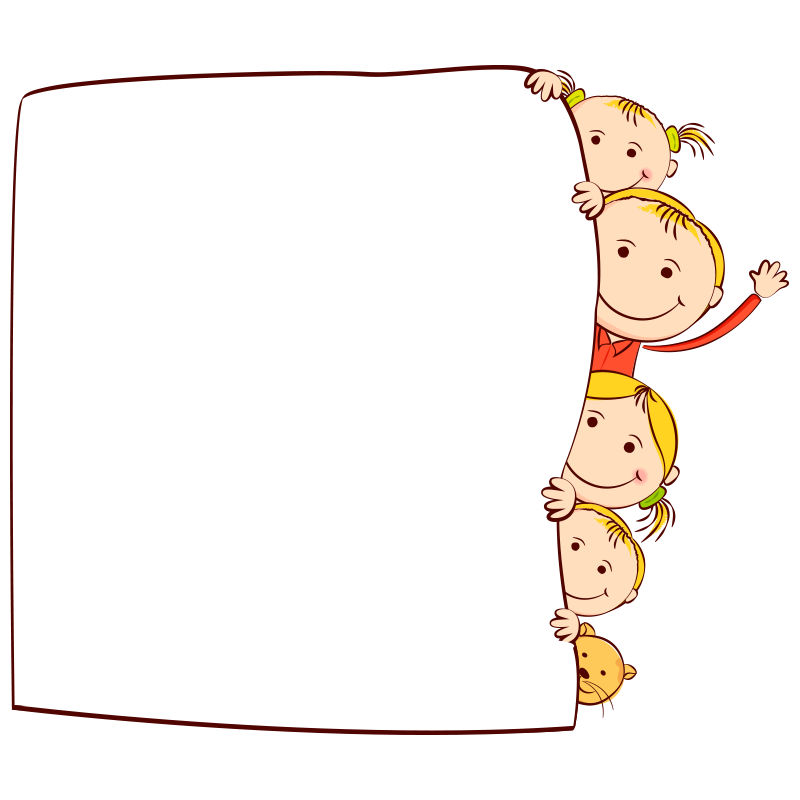 20
Август
August
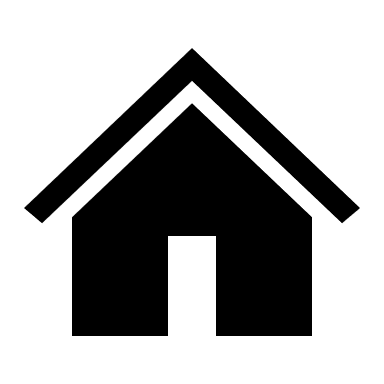 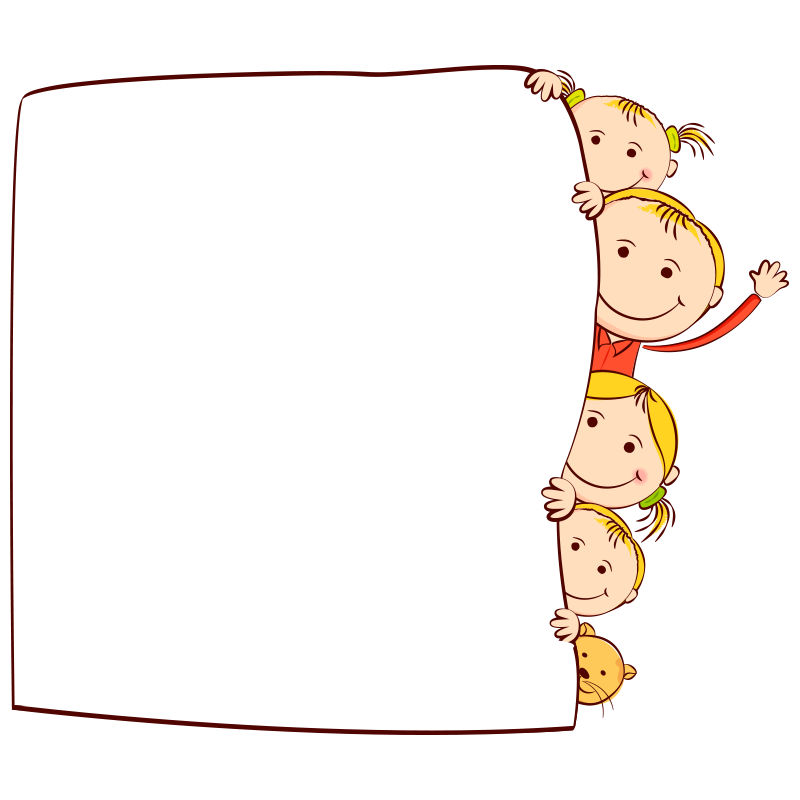 21
Август
August
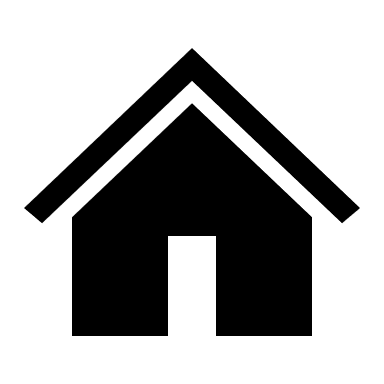 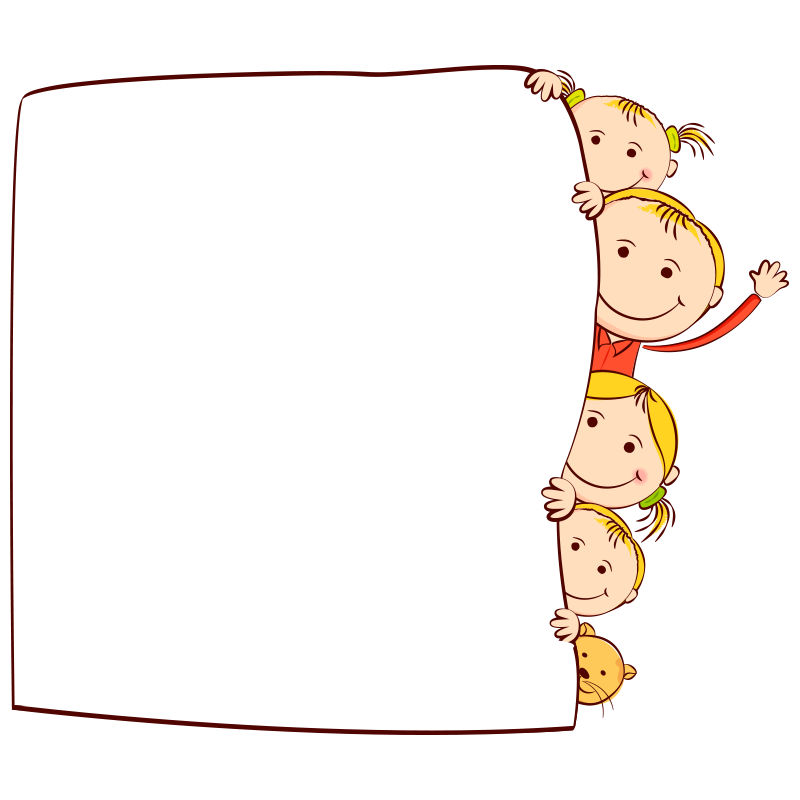 22
Август
August
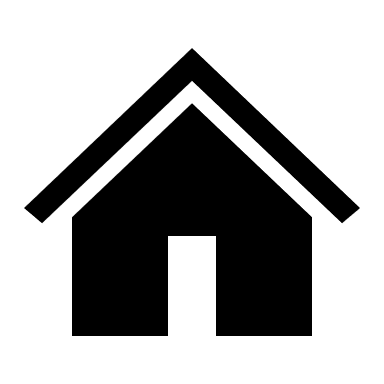 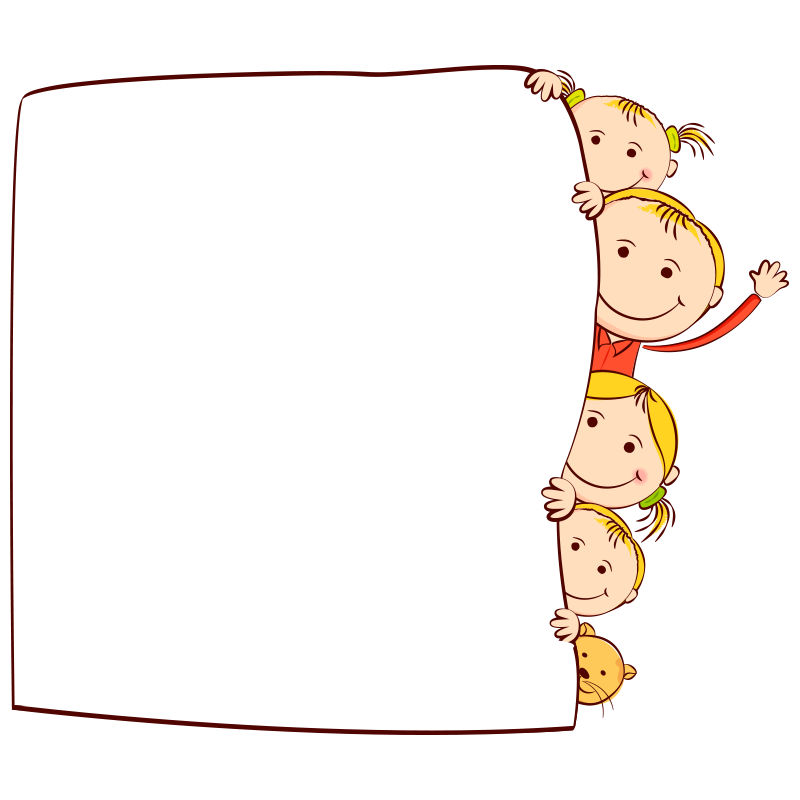 23
Август
August
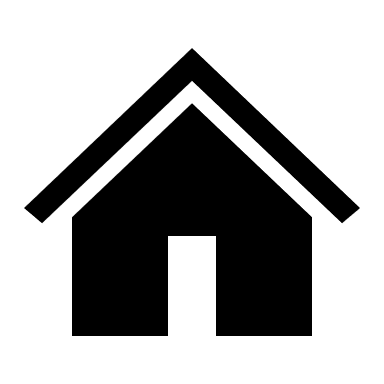 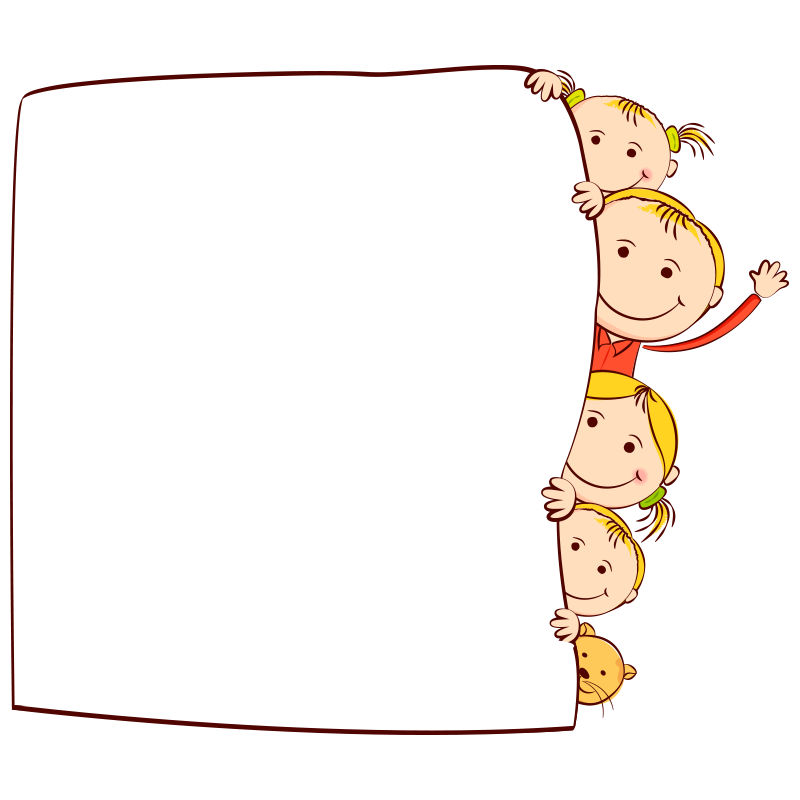 24
Август
August
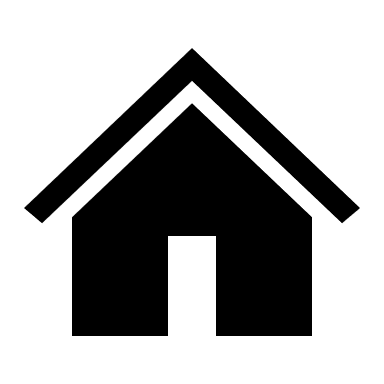 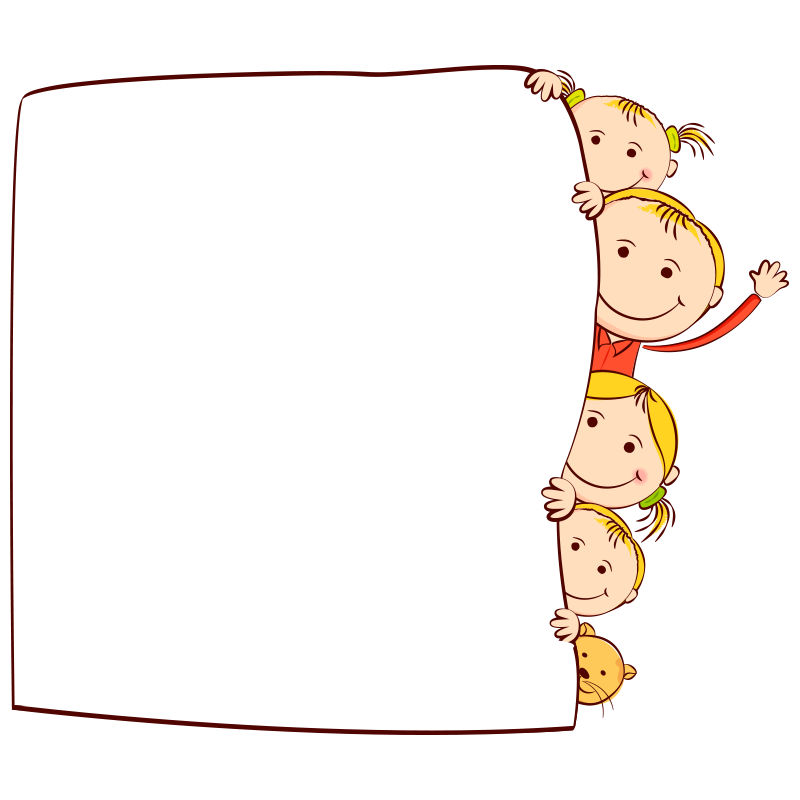 25
Август
August
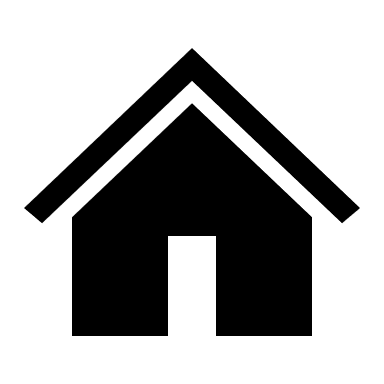 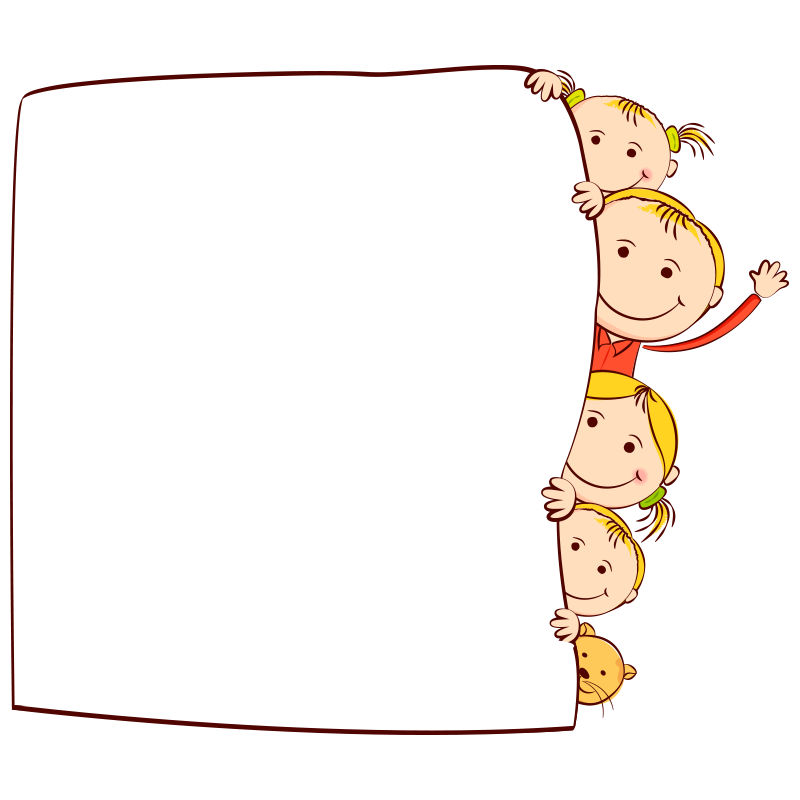 26
Август
August
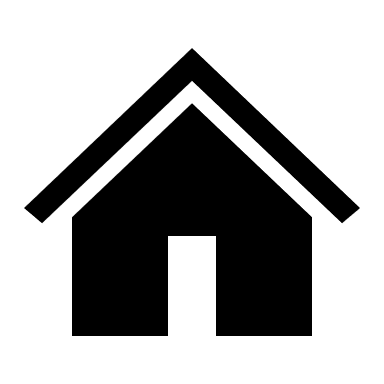 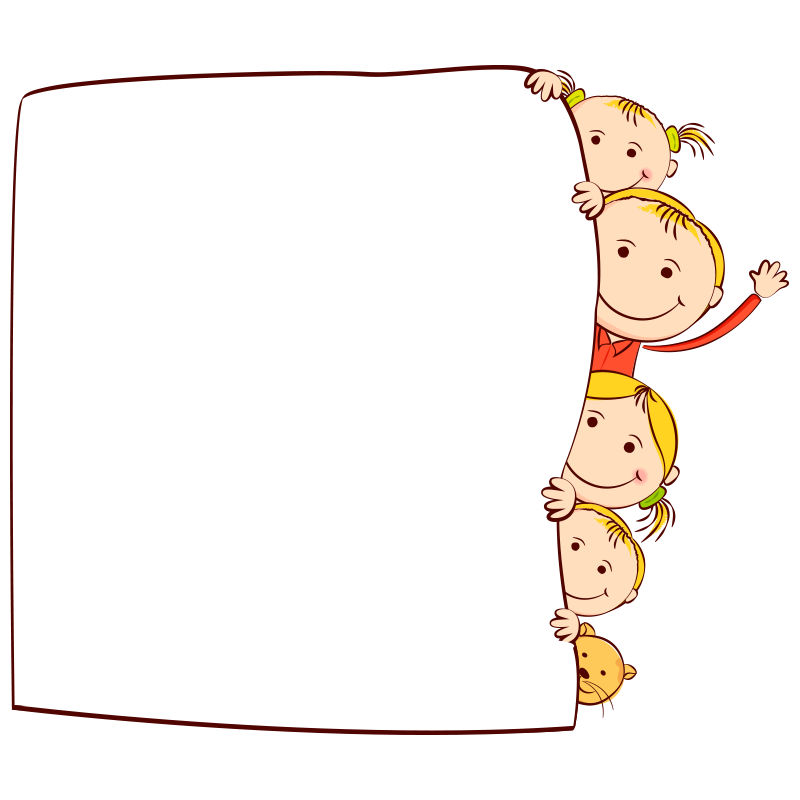 27
Август
August
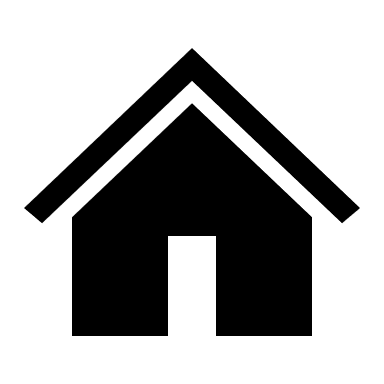 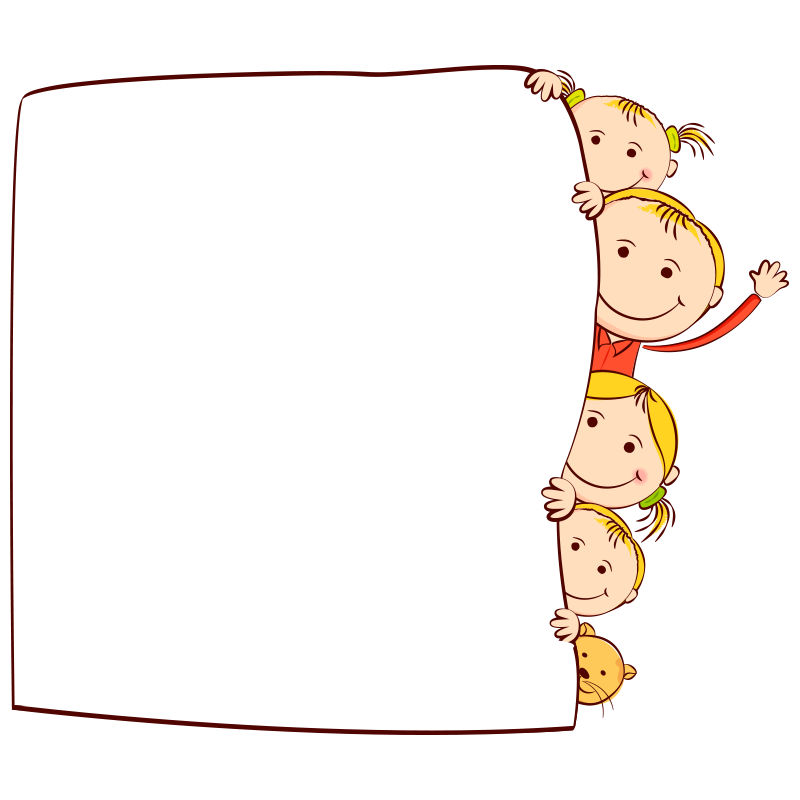 28
Август
August
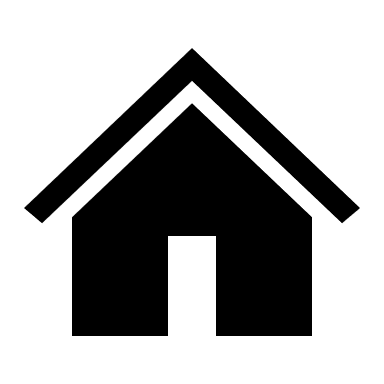 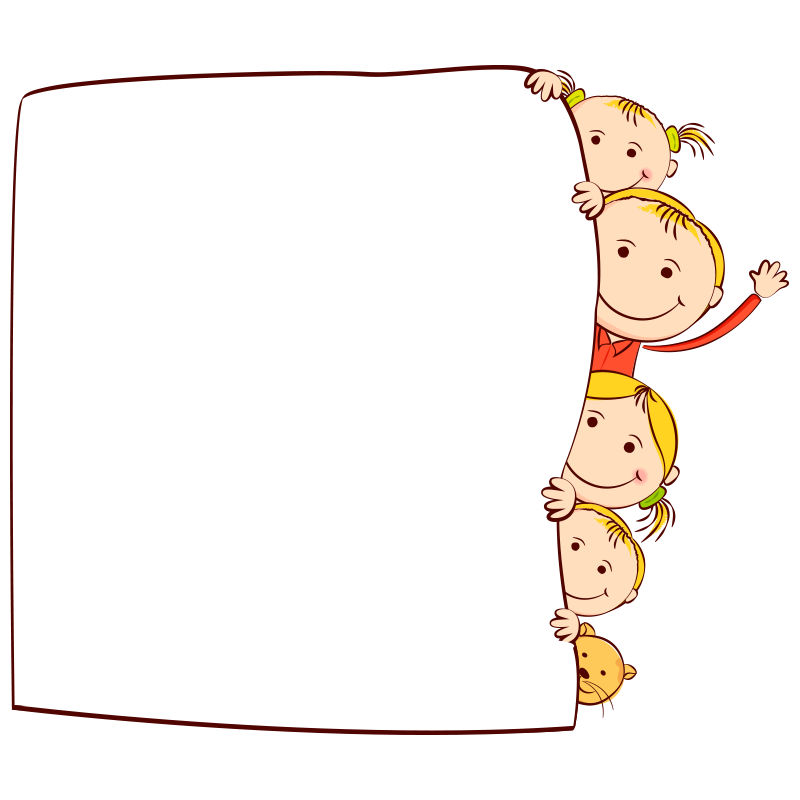 29
Август
August
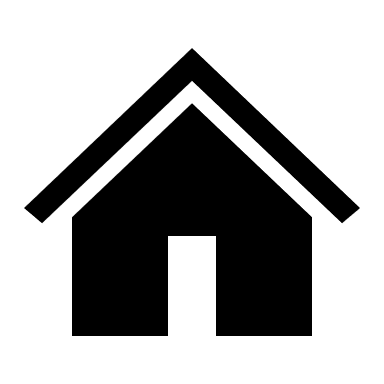 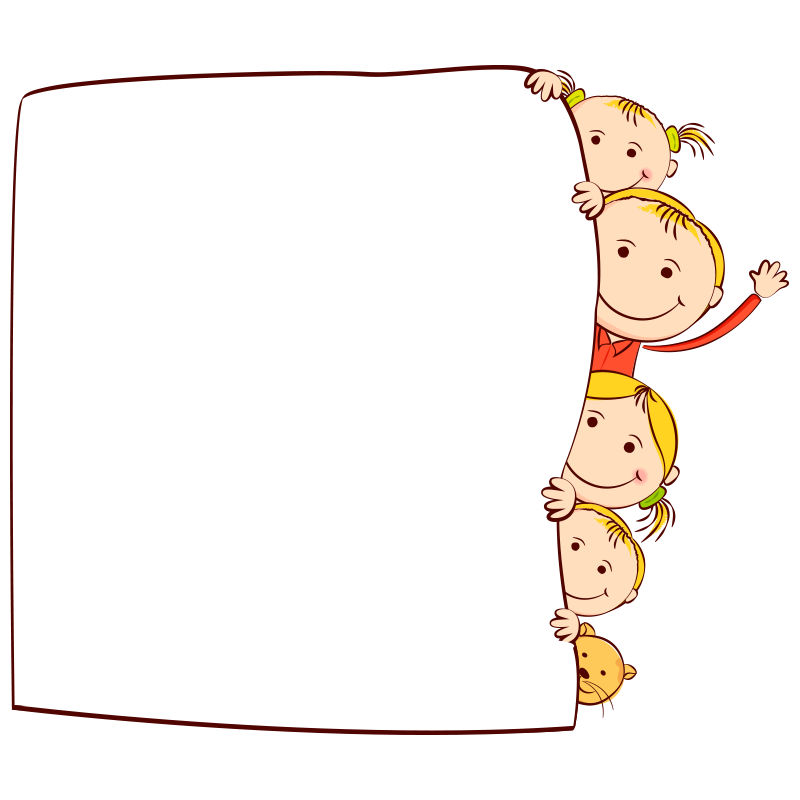 30
Август
August
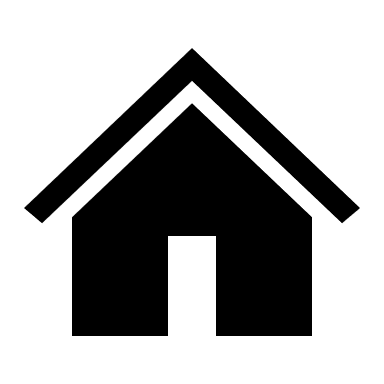 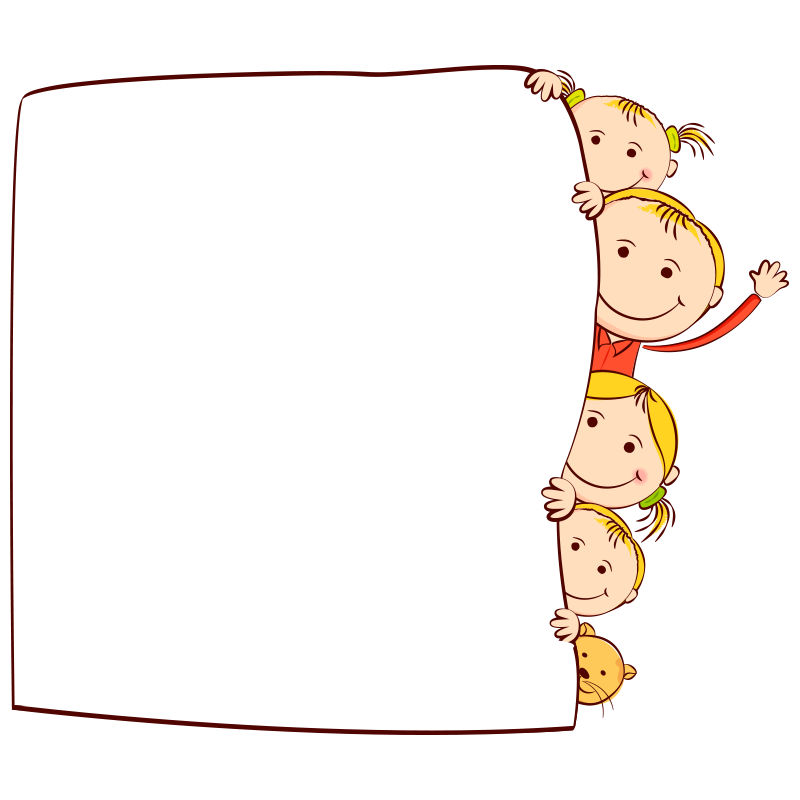 31
Август
August
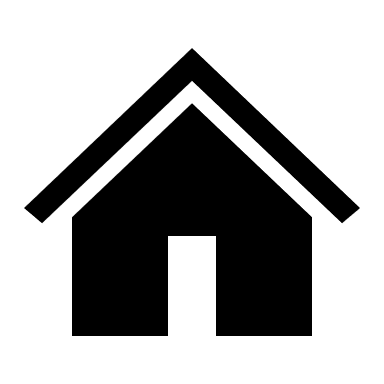